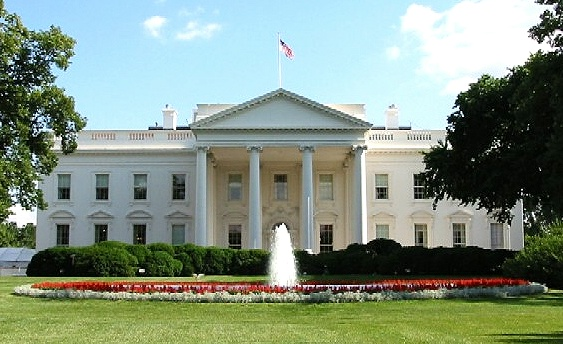 Unit IV: The Executive Branch
The President
	A.  Roles of the President
		1.  Chief Executive -  The power to execute & 	carry out nation’s laws that are passed by Congress
		2.  Commander in Chief - Authority to order 	troops into action & recall them
			a.  Congress has power to declare war
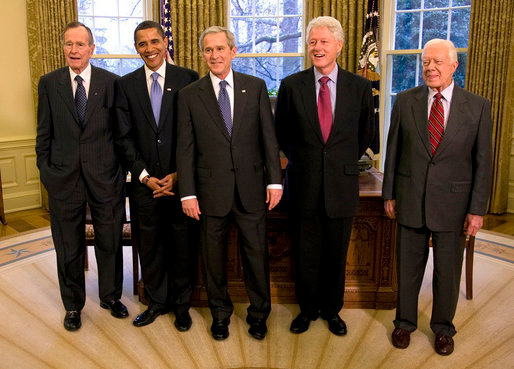 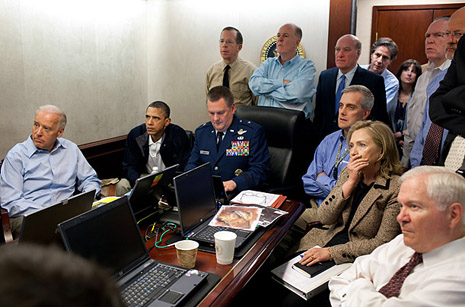 3.  Foreign Policy Leader -  Job of creating the 			nation’s plans for dealing with other countries
		a.  Diplomacy- Negotiating with foreign countries
	4.  Chief of State - The head of state, symbolic 			figurehead of the United States
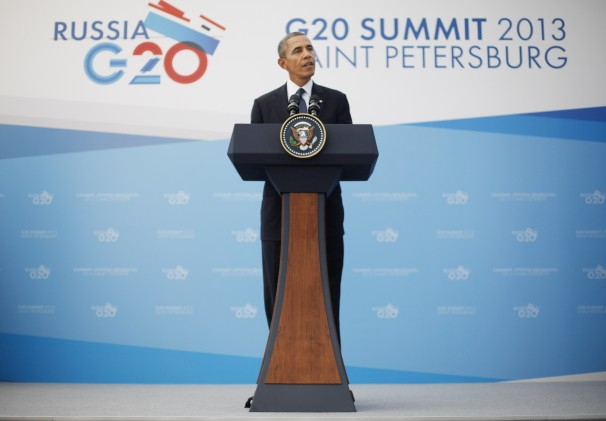 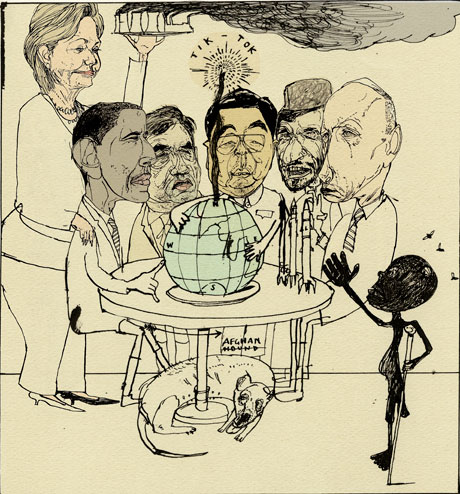 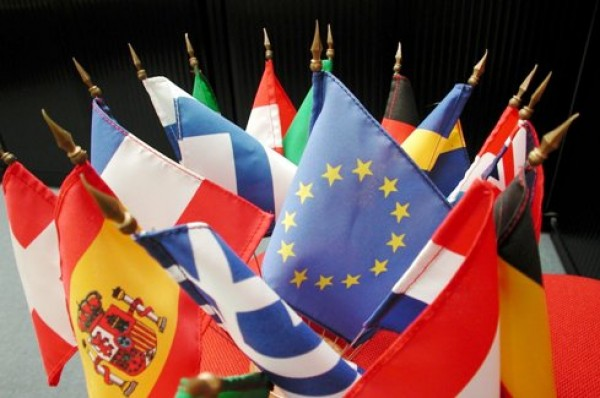 B.  Holding Office
		1.  Official Qualifications
			a.  At least 35 years old
			b.  Lived in the country for 14 years
			c.  Natural-born citizen
				- Born on U.S. soil
				- Born of U.S. citizens outside U.S.
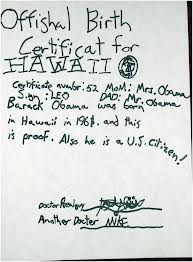 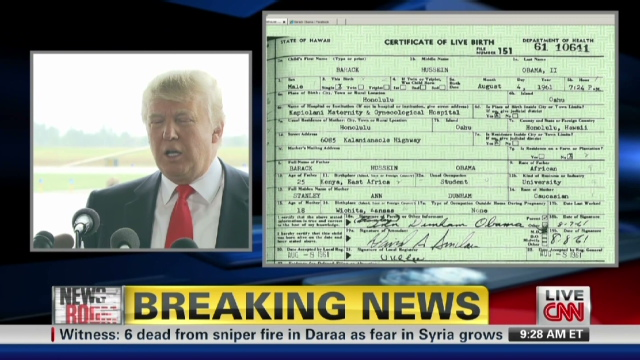 2.  Term of Office
			a.  George Washington created the 				unofficial two-term limit
			b.  Franklin Roosevelt ran for & won a 3rd 			term in 1941.  Died during his 4th term.
			c.  In 1951 the 22nd Amendment was 				ratified stating a president can only serve 2 			terms total
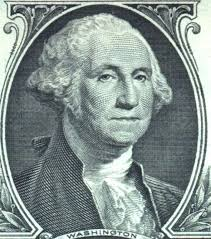 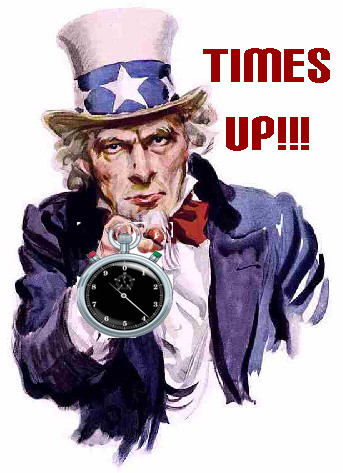 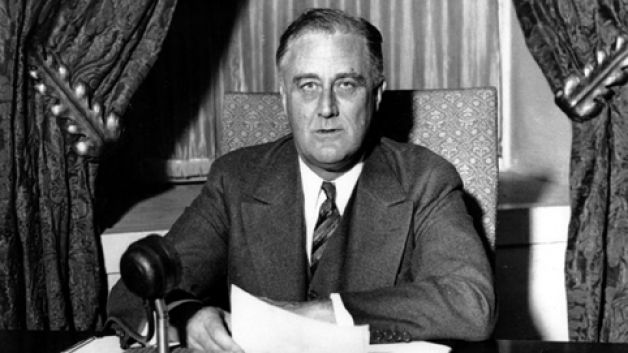 The Electoral College
The Short Version!
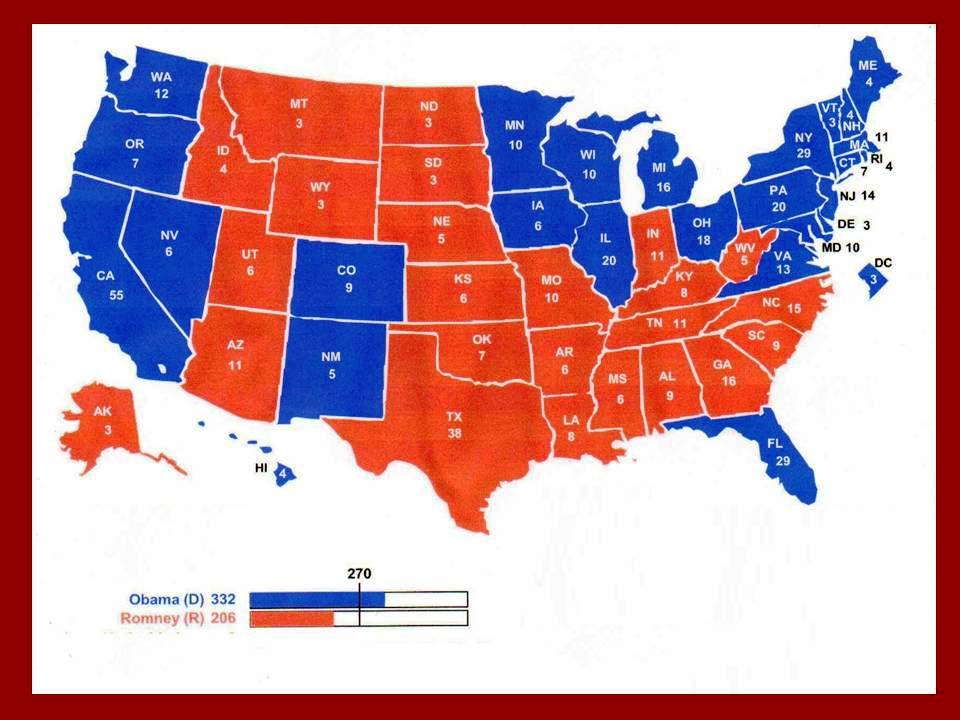 At first glance, Who Won?
Facts about Electoral College
Total Available: 538
Need 270 to Win
Number of electors based on the Congressional Representation of the state (senators + reps)
Electors selected by political parties.
Problems: 
faithless electors
winner of popular vote can lose (2000) 
tie is broken in the House of Reps.
WINNER TAKE ALL in 48/50 states
C.  The Electoral College
		1.  Electors are selected by state political parties, 		the elector pledges to vote for party candidate 
			a.  Primary elections
			b.  Party conventions
			c.  Named by campaign committees
	        * Names submitted at least 1 month before election
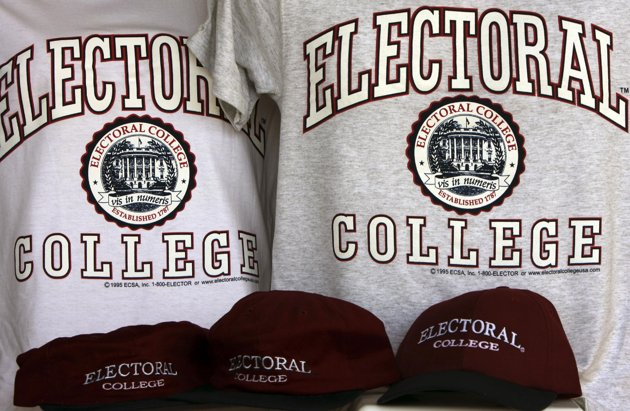 2.  Voters cast ballots for president & vice pres.
			a.  The popular vote of the state determines 		which parties electors are selected
			b.  48 states are winner take all…Maine & 		Nebraska can have split electoral votes
			c.  538 electoral votes…270 needed to win
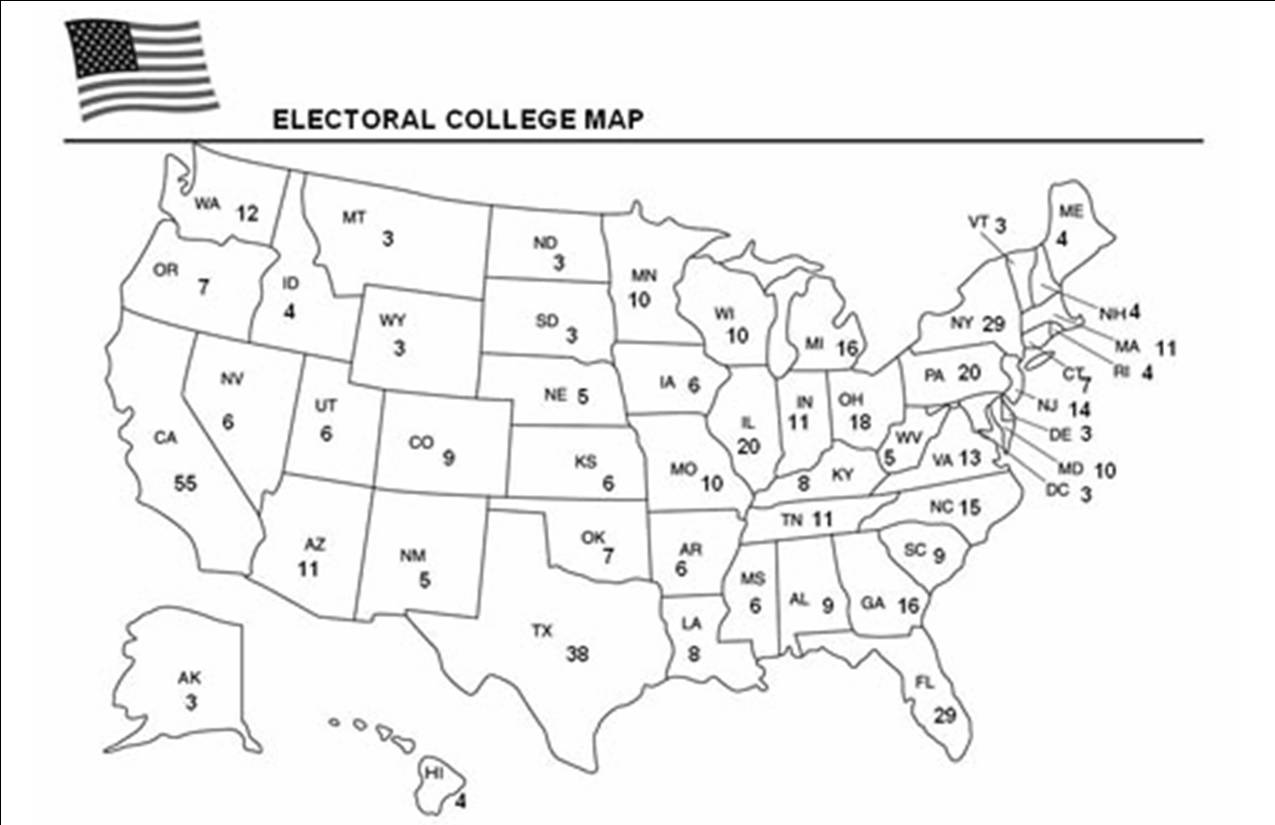 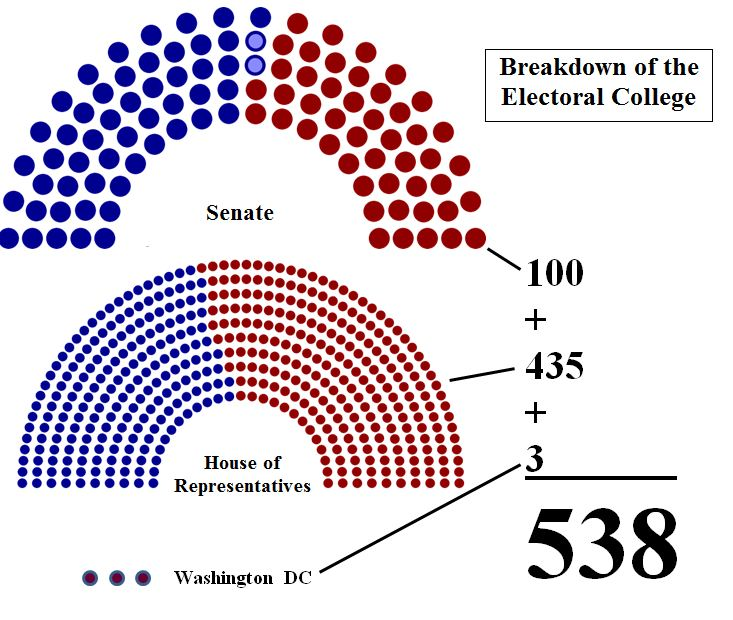 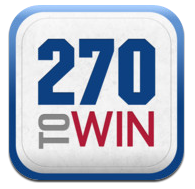 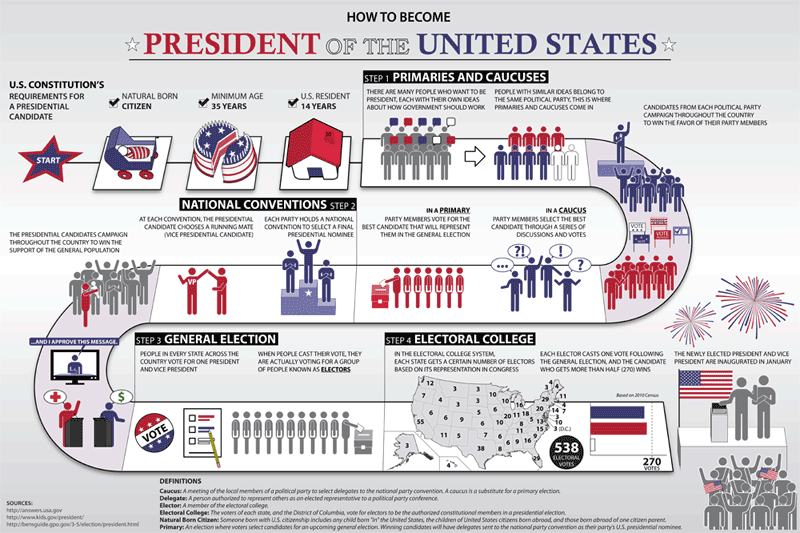